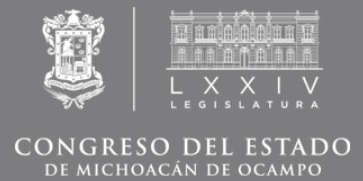 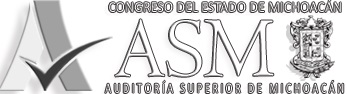 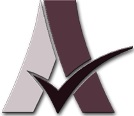 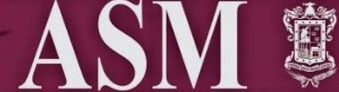 CUENTA PÚBLICA
C.P. JACOBO RENTERÍA GARCÍA, CGAP
MARCO NORMATIVO
Constitución Política de los Estados Unidos Mexicanos
Ley General de Contabilidad Gubernamental
Constitución Política del Estado Libre y Soberano de Michoacán de Ocampo
Ley Orgánica Municipal del Estado de Michoacán de Ocampo
Ley de Planeación Hacendaria, Presupuesto, Gasto Público y Contabilidad Gubernamental del Estado de Michoacán
Ley de Fiscalización Superior para el Estado de Michoacán de Ocampo
Lineamientos para la presentación de la Cuenta Pública e Informes Trimestrales de los municipios del Estado de Michoacán ante la Auditoría Superior de Michoacán
MARCO NORMATIVO
Cuenta pública:

El documento a que se refiere el artículo 74, fracción VI de la Constitución Política de los Estados Unidos Mexicanos; así como el informe que, conforme a las constituciones locales, rinden las entidades federativas y los municipios.

Artículo 4 fracción IX de la LGCG
MARCO NORMATIVO
Cuenta pública:

El documento que presentan las entidades fiscalizables al Congreso del Estado para dar cumplimiento a las disposiciones legales establecidas en la Constitución Política del Estado Libre y Soberano de Michoacán de Ocampo y relativos de la Ley de Fiscalización Superior para el Estado de Michoacán de Ocampo en materia de rendición de cuentas .

Artículo 2o fracción XII de la LPHPGPCGEM
MARCO NORMATIVO
La ASM, como entidad de fiscalización del Congreso del Estado, fiscalizará y evaluará la gestión de los poderes del Estado, de los ayuntamientos y de todas las demás entidades públicas estatales y municipales que manejan fondos públicos, y de aquellos organismos que por disposición de ley se consideren autónomos, así como cualquier entidad, persona física o moral, pública o privada, y los transferidos a fideicomisos, mandatos, fondos o cualquier otra figura jurídica, de conformidad con los procedimientos establecidos en las leyes.

Artículo 133 de la CPELSMO
ATRIBUCIONES DE LOS SERVIDORES PÚBLICOS
Son facultades y obligaciones de los ayuntamientos y de los concejos municipales:

Entregar al Congreso del Estado los informes trimestrales del ejercicio dentro de un plazo de treinta días naturales después de concluido el trimestre. La Cuenta Pública del ejercicio fiscal correspondiente deberá ser presentada al Congreso del Estado de Michoacán de Ocampo a más tardar el treinta y uno de marzo del año siguiente.

Artículo 123 fracción III de la CPELSMO
ATRIBUCIONES DE LOS SERVIDORES PÚBLICOS
Los informes trimestrales y la cuenta pública de los municipios, será formulada por las tesorerías.
Artículo 92 de la LPHPGPCGEM
El Tesorero Municipal deberá someter, previo acuerdo del Presidente Municipal, a la aprobación del Ayuntamiento, la cuenta pública anual.
Artículo 56 fracción V de la LOMEMO
El Contralor Municipal deberá verificar los estados financieros de la Tesorería Municipal, así como revisar la integración, la remisión en tiempo y la de corregir observaciones de la cuenta pública municipal.
Artículo 59 fracción XII de la LOMEMO
ATRIBUCIONES DE LOS SERVIDORES PÚBLICOS
La Cuenta Pública del Ayuntamiento del Municipio, se recomienda sea formulada e integrada por la Tesorería Municipal, por lo que los entes públicos del Municipio remitirían la información en los términos y por los conductos que la Tesorería les solicite.

Acuerdo por el que
se armoniza la estructura de las
cuentas públicas, emitido por el CONAC
APRUEBA: AYUNTAMIENTO
SERVIDORES PÚBLICOS INVOLUCARDOS:
PRESIDENTE
SÍNDICO
TESORERO
CONTRALOR
DIRECTOR DE OBRAS
TOMO I. MUNICIPIO
CUENTA PÚBLICA
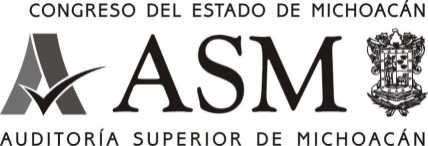 TOMO II. ENTIDADES PARAMUNICIPALES
APRUEBA: ÓRGANO DE GOBIERNO
SERVIDORES PÚBLICOS INVOLUCARDOS:
TITULAR, DIRECTOR
COMISARIO
CONTENIDO DE LA CUENTA PÚBLICA
Los estados financieros y demás información presupuestaria, programática y contable que emanen de los registros de los entes públicos, serán la base para la emisión de informes periódicos y para la formulación de la cuenta pública anual. 
Los entes públicos deberán elaborar los estados de conformidad con las disposiciones normativas y técnicas que emanen de esta Ley o que emita el consejo. 
Artículo 52 de la LGCG
CONTENIDO DE LA CUENTA PÚBLICA
Las cuentas públicas de los ayuntamientos de los municipios deberán contener la información contable y presupuestaria a que se refiere el artículo 48 (vinculado con el 46) de la presente Ley conforme a lo que determine el Consejo, en atención a las características de los mismos.  
Artículo 55 de la LGCG

Los informes trimestrales y la cuenta pública de los municipios, será formulada por las tesorería municipales y contendrá como mínimo lo señalado en los artículos 88 y 89 de esta Ley y la información complementaria que determine la Auditoría.
Artículo 92 de la LPHPGPCGEM
CONTENIDO DE LA CUENTA PÚBLICA
La Cuenta Pública comprenderá:

I. Los estados analíticos de ingresos, egresos, patrimoniales, programáticos, presupuestarios, financieros, de deuda pública y contables; que a la administración pública corresponda; de acuerdo a la legislación aplicable;

II. La información general que permita el análisis por resultados, evaluación de desempeño y la eficiencia y eficacia de los programas ejecutados así como la aplicación oportuna de los recursos ministrados; y,

III. La información que para el efecto requiera de las entidades la ASM en cumplimiento de este artículo, deberá ser presentada mediante el documento con los requisitos y en los formatos que señalen los reglamentos y la normatividad secundaria.

Artículo 30 de la LFSPEMO
NORMATIVA QUE RIGE A LA
LEGISLACIÓN VIGENTE APLICABLE A LOS MUNICIPIOS
NORMATIVA EMITIDA POR EL
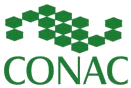 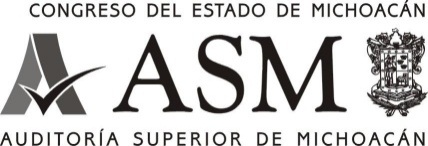 CUENTA PÚBLICA
Lineamientos para la presentación de la Cuenta Pública e Informes Trimestrales de los municipios del Estado de Michoacán ante la Auditoría Superior de Michoacán (Publicados en el POE el 22/08/2016)

Tienen por objeto proporcionar a las administraciones públicas municipales del Estado de Michoacán, las herramientas necesarias, para que de conformidad con el marco jurídico vigente, estructuren y presenten ante la ASM, sus cuentas públicas e informes trimestrales respectivos, en forma oportuna, objetiva, eficiente y transparente, conforme a los criterios y lineamientos que rige la contabilidad gubernamental armonizada.
CONTENIDO DE LA CUENTA PÚBLICA
TOMO I. MUNICIPIO

I. CARÁTULA:

A) Nombre del Municipio;
B) Ejercicio Fiscal de la Cuenta Pública; y,
C) Nombre de los servidores públicos integrantes de la Administración Pública Municipal durante el ejercicio respectivo.

II. ÍNDICE del contenido de los documentos e información que integran la Cuenta Púbica.
CONTENIDO DE LA CUENTA PÚBLICA
III. Copia del acta de sesión del Ayuntamiento, en donde conste la aprobación de:

A) La Cuenta Pública;
B) Plan Municipal de Desarrollo;
C) El Programa Operativo Anual y sus modificaciones;
D) El Presupuesto de Egresos y sus modificaciones; y,
E) Plantilla de Personal, Tabuladores de Sueldos y sus modificaciones.

IV. Relación de las cuentas bancarias productivas específicas, en las cuales se depositaron los recursos federales transferidos, por cualquier concepto, durante el ejercicio fiscal de que se trate, con sus respectivas conciliaciones bancarias.
CONTENIDO DE LA CUENTA PÚBLICA
EXPEDIENTE FINANCIERO

A) Información contable, con la desagregación siguiente:

a) Estado de Actividades;
b) Estado de Situación Financiera;
c) Estado de Variación en Hacienda Pública;
d) Estado de Cambios en la Situación Financiera;
e) Estado de Flujos de Efectivo;
f) Notas a los Estado Financieros; y,
g) Estado Analítico de Activo.
CONTENIDO DE LA CUENTA PÚBLICA
EXPEDIENTE FINANCIERO

B) INFORMACIÓN PRESUPUESTARIA

I) Estado analítico de ingresos.

II) Estado analítico del ejercicio del presupuesto de egresos, clasificaciones:

a) Administrativa;
b) Económica;
c) Por objeto del gasto; y,
d) Funcional.
CONTENIDO DE LA CUENTA PÚBLICA
EXPEDIENTE FINANCIERO

C) Presentar la relación de los bienes que componen su patrimonio conforme a los formatos que apruebe el CONAC. (Art. 23 de la Ley General de Contabilidad Gubernamental); y,

D) Informe respecto al ejercicio y destino del gasto federalizado, así como respecto al reintegro de los recursos federales no devengados por el municipio.
CONTENIDO DE LA CUENTA PÚBLICA
VII. Reporte de la aplicación de la deuda pública adquirida para inversiones públicas productivas, de conformidad al Anexo 1:

A) Fecha de la contratación;
B) Tipo de obligación;
C) Fin, destino y objeto;
D) Acreedor, proveedor o contratista;
E) Importe total, desagregando capital e interés, a la
fecha del reporte;
F) Garantía otorgada;
G) Plazo;
H) Tasa a la que, en su caso, esté sujeta; y,
I. Importe de amortización mensual.
CONTENIDO DE LA CUENTA PÚBLICA
EXPEDIENTE DE OBRA PÚBLICA

I. Copia certificada del acta de sesión del Ayuntamiento donde conste la aprobación de:

A) Programa Anual de Obra Pública;
B) Modificaciones del Programa Anual de Obra Pública. (Las transferencias, ampliaciones, reducciones, modificaciones, creaciones y/o suspensiones de Obra Pública);
C) Montos y Rangos para la adjudicación de obra pública;
D) Montos y Rangos para la adquisición de materiales, bienes y contratación de servicios;
E) Aprobación para ejecutar obra pública por administración directa; y,
F) Aprobación de transferencias de recursos de un ejercicio fiscal a otro, correspondiente a obra pública del ejercicio fiscal que se informa.
CONTENIDO DE LA CUENTA PÚBLICA
EXPEDIENTE DE OBRA PÚBLICA

II. Informe analítico de la obra pública realizada durante el ejercicio fiscal, conforme a la siguiente información:

A) Relación de gastos realizados en obras ejecutadas por administración directa (Anexo 2);
B) Relación de obras ejecutadas durante el ejercicio (Anexo 3); y,
C) Modificaciones presupuestales, efectuadas a obra pública, durante el ejercicio fiscal (Anexo 4).
CONTENIDO DE LA CUENTA PÚBLICA
EXPEDIENTE DE DESEMPEÑO

I. Vinculación de los objetivos de los programas aprobados, con los planes de desarrollo (Anexo 5); y,

II. Informe del avance programático presupuestario, conforme a los datos que se requieran en el anexo correspondiente (Anexo 6)
CONTENIDO DE LA CUENTA PÚBLICA
TOMO II. ENTIDADES PARAMUNICIPALES

Los documentos e información que integran la Cuenta Pública de las entidades paramunicipales, serán los mismos que se establecen para la Administración Pública Municipal Centralizada, y deberán agregar copia certificada del Acta de aprobación del Órgano de Gobierno.
CARÁTULA
ÍNDICE
ACTAS DE APROBACIÓN
RELACIÓN DE CUENTAS BANCARIAS PRODUCTIVAS
EXPEDIENTE FINANCIERO
EXPEDIENTE DE OBRA PÚBLICA
EXPEDIENTE DE DESEMPEÑO
TOMO I. MUNICIPIO
CUENTA PÚBLICA
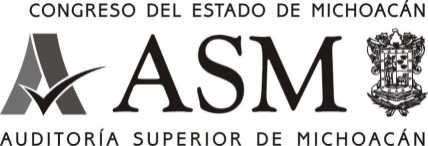 TOMO II. ENTIDADES PARAMUNICIPALES
CARÁTULA
ÍNDICE
ACTAS DE APROBACIÓN
EXPEDIENTES QUE CORRESPONDAN DE ACUERDO A LA NATURALEZA DE SUS FUNCIONES
ÁREAS DE OPORTUNIDAD DETECTADAS
Análisis de congruencia de la información contenida en la Cuenta Pública.
Información financiera parcial
Inversiones Físicas
Bienes Muebles e Inmuebles
Notas a los Estados Financieros
Integración del Municipio con las Entidades Paramunicipales (Estados Financieros Integrados).
Ajustes después de la presentación del Cuarto Informe Trimestral (MCCG).
Formatos de la Ley de Disciplina Financiera de las Entidades Financieras y los Municipios.
PRESENTACIÓN
¿QUIÉN?
TESORERO MUNICIPAL
¿DÓNDE?
ÁREA DE RECEPCIÓN DE CUENTAS ASM
¿CUÁNDO?
INFORMES TRIMESTRALES
 Treinta días naturales siguientes al de su conclusión .

CUENTA PÚBLICA ANUAL
 A más tardar el treinta y uno de marzo del año siguiente al que corresponda
HORARIO
LUNES A VIERNES DE 09:00 A 14:00 HRS
 El día en el que concluya la fecha para su presentación, se habilitarán hasta las veinticuatro horas.
¿CÓMO?
IMPRESO Y MAGNÉTICAMENTE (Anexo 7)
MUCHAS GRACIAS
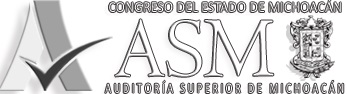 AV. GUADALUPE VICTORIA NO. 245 ZONA CENTRO C.P. 58000
MORELIA, MICHOACÁN MÉXICO.
TEL: (443) 3108300
Dpto. Capacitación: (443) 3108320
www.asm.gob.mx
auditoriasuperiormich@asm.gob.mx